Strings
Adapted from Dr. Mary Eberlein, UT Austin
Character Arrays
Strings are represented as arrays of characters
The end of the string is specified with '\0' (aka null character)
"hello" is represented with array 
	{'h', 'e', 'l', 'l', 'o', '\0'}
Examples:
char myString[] = "hello"; 
char myString[10] = "hello"; 
char myString[] = {'h', 'e', 'l', 'l', 'o', '\0'};
[Speaker Notes: Read about char type and ctype.h functions in textbook. More in recitation.]
String Variables
A "string" in C is a one-dim array of chars
Array length accounts for null character at end
	#define STR_LEN 80
	char str[STR_LEN+1];
If string initializer does not fill array, remaining elements filled with null char ('\0')
	char date[9] = "June 14"; 
                  0         1          2          3          4        5         6           7          8
date
[Speaker Notes: C doesn't support strings – it's lower level than other languages. Though extension libraries do give you string functions. 
Instead: array of characters
C doesn't track length of string. The sentinel character \0 at end tells you when end of char array is reached. 
Make array big enough to include \0]
Reading strings
char name[10];
printf("Enter your name: ");
scanf("%9s", name);

Don't exceed array's bounds
Leave room for null character at end of string
name is the address of the array

Output:
Enter your name: FranTarkenton
name: FranTarke
Accessing the Characters
Function that counts and returns the number of spaces in a given argument string:

	int countSpaces(const char s[]) {
		int count, i;
		count = 0;
		for(i = 0; s[i] != '\0'; i++) {
			if(s[i] == ' ') 
                  count++;
		}
		return count;
	}
Can't  change s
Comparing Strings
Functions in header file string.h are used for string operations
Cannot compare two strings with ==
int strcmp(char s[], char t[])
 compares two strings in dictionary (lexicographic) order
capital letters less than lowercase letters
Returns negative if s comes before t
Returns 0 if s is the same string as t
Returns positive if s comes after t
Examples:
strcmp("Abe", "abe")  // value is negative
strcmp("123", "123")  // value is 0
[Speaker Notes: strcmp compares strings lexographically]
String Manipulation:Copy & Concatenation
strcpy(str1, str2): copies str2 into str1
does not check that str1 is long enough to hold str2!
	char str1[10], str2[10]; 
	strcpy(str2, "abcd"); // str2 contains "abcd"
	strcpy(str1, str2); //str1 contains "abcd"

strncpy(str1, str2, n): copies up to n characters

strcat(str1, str2): appends contents of str2 to end of str1
doesn't check that str1 is long enough
strncat(str1, str2, n): appends up to n characters
[Speaker Notes: You can never put an array on the left side of an assignment. More about this later. 
Doesn't work: str2 = "abcd";]
String Copy
char s[10] = "help";
char *foo = "War of the worlds"; 
strncpy(s, foo, 9); // copy 9 chars into positions 0-8
printf("s is %s\n, s);
printf("length of s: %lu\n", strlen(s));
printf("Last char in s: %d\n", s[9]);

Output:
s is War of th
length of s: 9
Last char in s: 0
strlen Function
strlen(str): returns length of string stored in array str (not including null character at end)

int len;
char str[10] = "abc";
len = strlen(str);  // len is 3
Search for chars and substrings
char *strchr(s, ch): returns pointer to first occurrence of ch in s, or NULL if ch is not found in s
char *strstr(s1, s2): returns a pointer to first occurrence of s2 in s1
Useful Functions (stdlib.h)
[Speaker Notes: Also: int abs(int x): returns absolute value of an INT]
Example
char str[10] = "3.14 This is pi";
char *restOfString;
double num;
num = strtod(str, &restOfString); 
printf("The number is %lf\n", num);
printf("The remaining string: %s\n", restOfString);

Output:
The number is 3.140000
The remaining string:  This is pi
Example
Other useful character handling functions in ctype.h: see 23.5, p. 612
isalnum(c) : is c alphanumeric?
isalpha(c): is c alphabetic?
isdigit(c): is c a decimal digit?
islower(c): is c a lower-case letter?

toupper(c): returns uppercase version of c if it's a letter, c otherwise
#include<stdio.h>
#include<ctype.h>
#include<stdlib.h>
...
// Q for queen, 10, 9, etc. 
char cardValue[3];
puts("Enter your card's value: "); 
scanf("%2s", cardValue);
if(isdigit(cardValue[0])) {
   int value = atoi(cardValue); 
   printf("Value: %d\n", value);
}
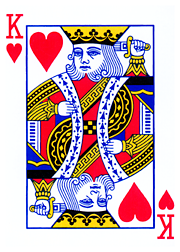 [Speaker Notes: If card is 2, ..., 10, the value will be converted to an int and printed. If it's a J, Q, K, or A, it will not.]
Command Line Arguments
Input on command line
int main(int argc, char* argv[]) {…}
argc: # of arguments on command line
includes name of executable
argv[]: array of strings on command line
Example
int main(int argc, char *argv[]) {
	for(int i = 0; i < argc; i++) {
		printf("arg %d = %s\n", i, argv[i]);
	}
}

Sample Run:
bash-3.2$ gcc commLine.c
bash-3.2$ ./a.out one two three
arg 0 = ./a.out
arg 1 = one
arg 2 = two
arg 3 = three
Command Line Args
int main(int argc, char *argv[]) {
  if(argc < 2) printf("Need an integer!");
  else {
    int n = atoi(argv[1]);
    int nums[n];  // legal in C99
      for(int i = 0; i < n; i++) }
        nums[i] = i;
  }
  for(int i = 0; i < n; i += 2) 
    printf("%d\n", nums[i]);
} 
Output?
% gcc –o prog prog.c
% ./prog 4
Note:
argv[0] is ./prog
argv[1] is 4
[Speaker Notes: atoi()
Note that loop update increments by 2.
First loop creates nums[4] containing 0-3
Second loop prints nums[0], nums[2], i.e., 0 and 2]
Exercise
Write a program that takes integers on the command line and prints their sum. You may assume that all the command line arguments other than the executable name are integers. 

Example run:
./a.out 3 5 1
Sum = 9